INTELIGENCIA ESPIRITUAL POR DESCUBRIMIENTO
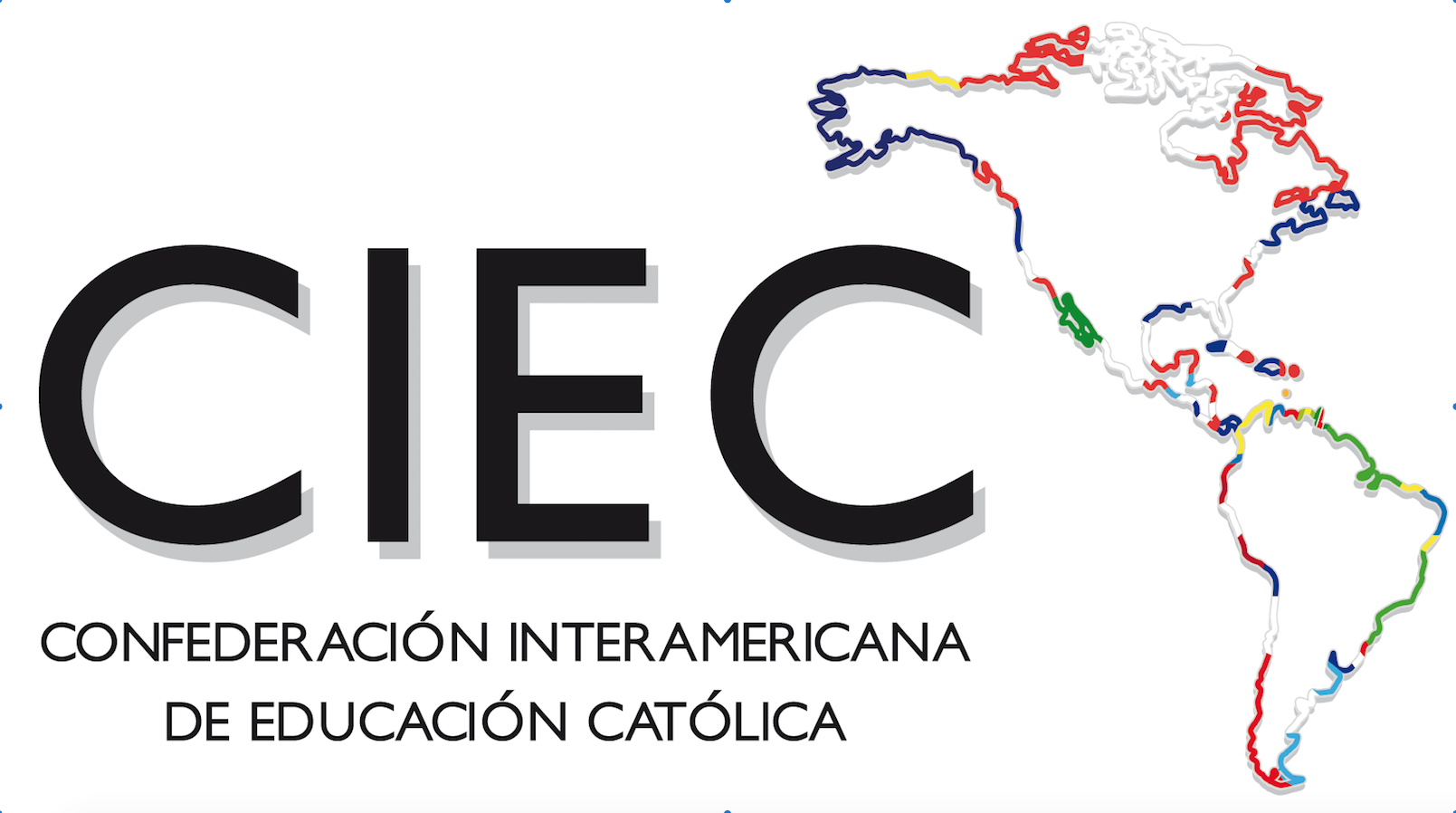 INTRODUCCIÓN
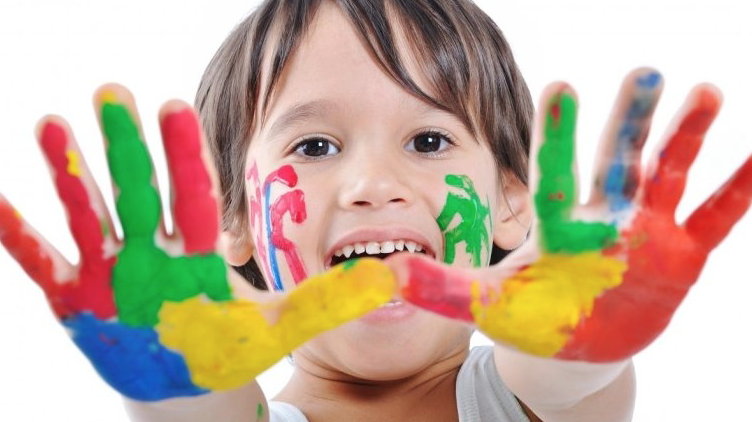 Después del auge de la inteligencia social, creativa y emocional, el reto emergente en la escuela es la inteligencia espiritual. Saber gestionar el pensamiento, tomar distancia, cuestionarse la realidad, dar sentido, tener atención plena... son competencias espirituales claves en la escuela del futuro, tanto en centros religiosos o laicos.
INTRODUCCIÓN
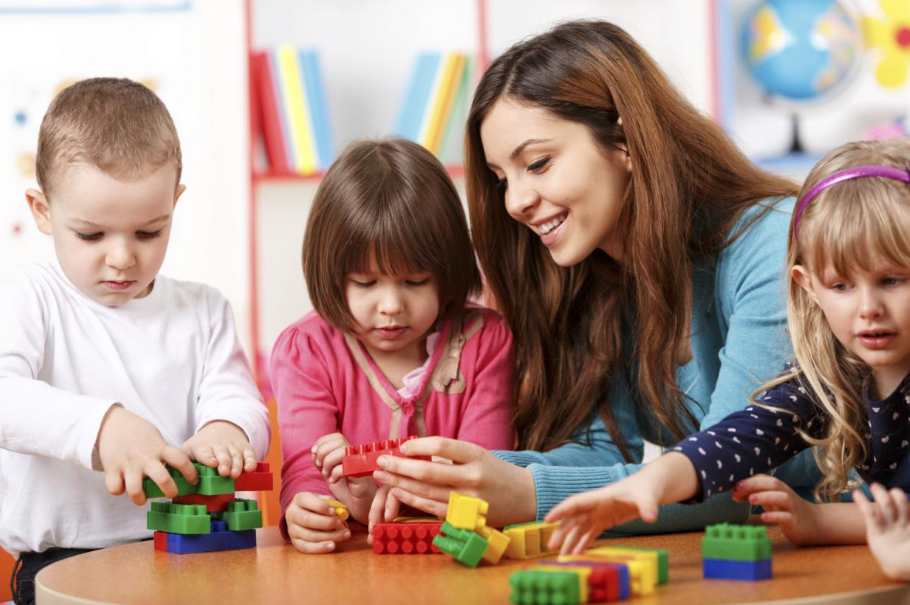 El problema no es la falta de materiales y actividades. La clave es redefinir nuestro modelo mental y pedagógico, para pasar del paradigma de la “transmisión” al del “aprendizaje espiritual por descubrimiento”.
Inteligencia Espiritual
1. ¿QUÉ ES EVANGELIZAR EN LA ESCUELA CATÓLICA?
José María Bautista nos comparte que “evangelizar es educar la inteligencia espiritual, enseñar a la gente a ser más felices”. Esto sí es una buena noticia y esto sí es objeto del aprendizaje.
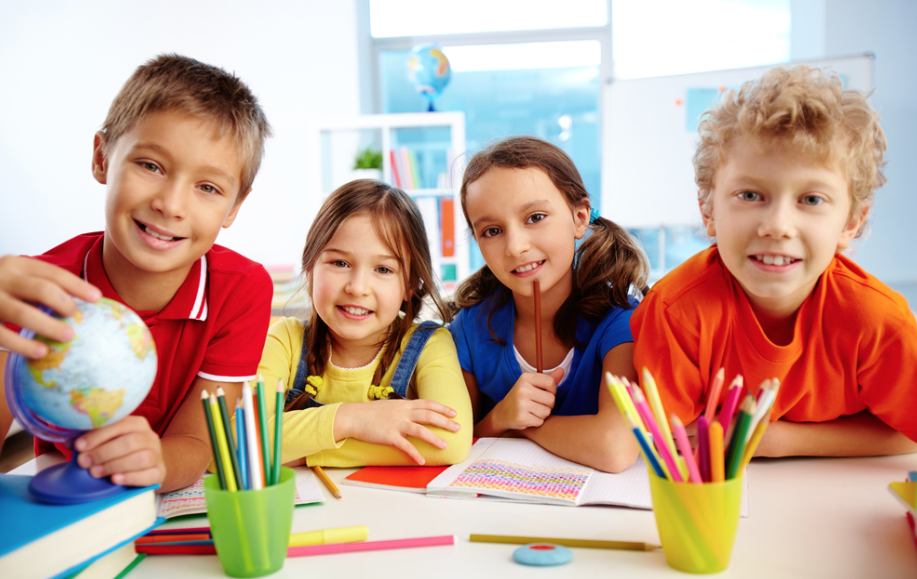 2. LEYES PARA EL APRENDIZAJE DE LA INTELIGENCIA ESPIRITUAL
1. LEY DE KEN ROBINSON: DEL PARADIGMA ACADEMICISTA AL PERSONALIZADOR

La escuela del siglo XXI arrastra un paradigma de escuela de la era industrial, regida por estos principios:

Los maestros tienen la sabiduría. Su rol es transmitirla a los alumnos que son los que no tienen luz.
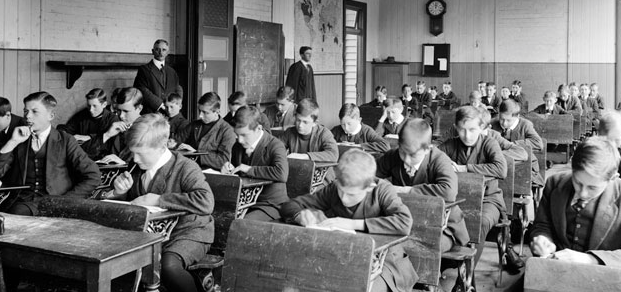 2. LEYES PARA EL APRENDIZAJE DE LA INTELIGENCIA ESPIRITUAL
La arquitectura copia el formato de las fábricas y cadenas de montaje: aulas separadas, por edades, clasificación académica según unos exámenes que miden la capacidad de repetir lo que oyen, profesores especializados, etc.
La estandarización marca las reglas del juego: los criterios para contratar profesores, la motivación para hacer estudiar, la evaluación de resultados, la organización del currículum...
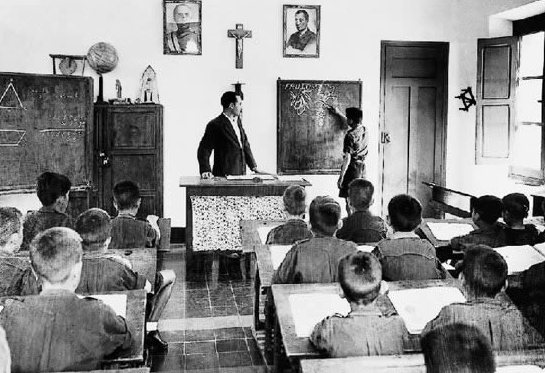 2. LEYES PARA EL APRENDIZAJE DE LA INTELIGENCIA ESPIRITUAL
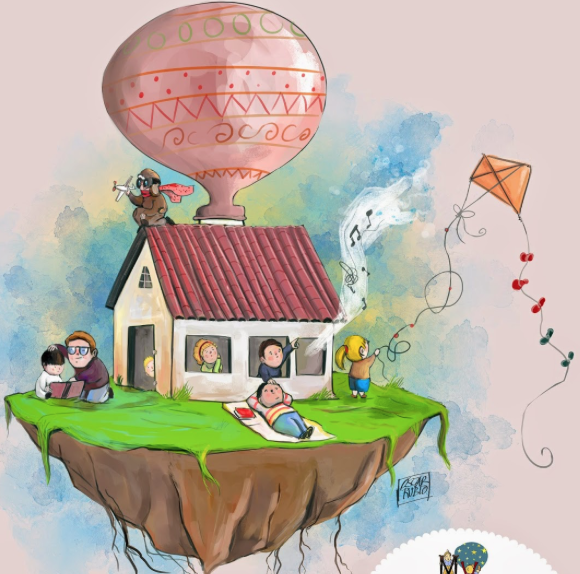 Sólo hay un problema. Ya no estamos en la era industrial. Las cosas  prácticamente funcionan al revés. El resultado de estos roles, arquitectura, la estandarización y estos fines es que la escuela mata la creatividad. Justo lo que más necesitarán nuestros alumnos en el presente y en el futuro.
2. LEYES PARA EL APRENDIZAJE DE LA INTELIGENCIA ESPIRITUAL
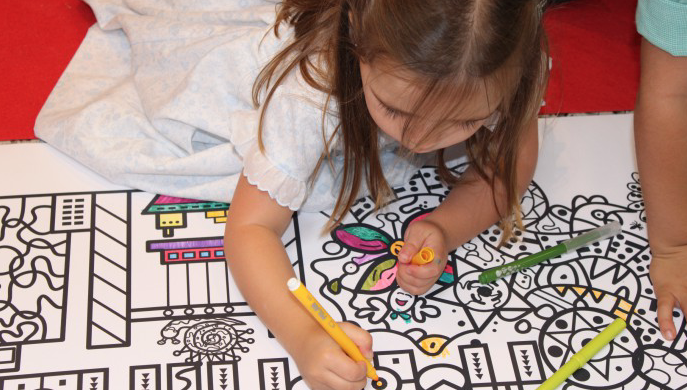 Para educar la inteligencia espiritual necesitamos transformar los roles de los educadores, la arquitectura de aulas y escuelas, rehacer el currículum y  enfocar el aprendizaje hacia el elemento motivador de cada persona.
Ken Robinson
2. LEYES PARA EL APRENDIZAJE DE LA INTELIGENCIA ESPIRITUAL
2. LA LEY DE BAUMAN: EN EL MUNDO DE LA INCERTIDUMBRE YA NO TIENE SENTIDO ENSEÑAR SOLUCIONES.

Según Bauman vivimos tiempos líquidos, el futuro está cargado de incertidumbre. Por mucho que te esfuerces, no tienes ni idea de cómo será el mundo dentro de cinco años. Ya no sirve de nada llenar la cabeza de tus alumnos de repertorios de soluciones. Tus alumnos necesitan destrezas y herramientas para inventar soluciones a problemas que hoy ni imaginamos.
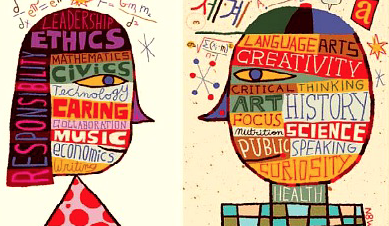 2. LEYES PARA EL APRENDIZAJE DE LA INTELIGENCIA ESPIRITUAL
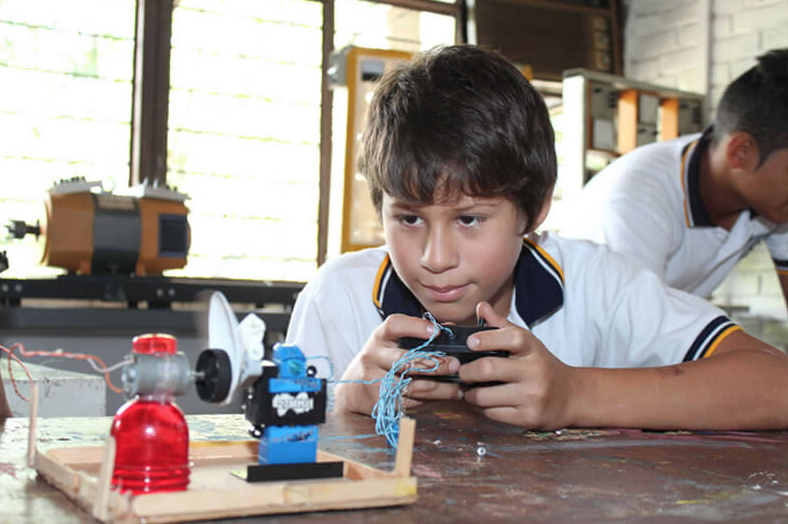 Para educar la inteligencia espiritual necesitamos hacer el giro de los contenidos a las competencias.
2. LEYES PARA EL APRENDIZAJE DE LA INTELIGENCIA ESPIRITUAL
3. LA LEY DE LA NEUROCIENCIA: DE LOS TRANSMISORES A LOS NEUROTRANSMISORES

La neurociencia se ha encargado de demostrar científicamente qué produce el aprendizaje en el cerebro y qué es una pérdida de tiempo. La neurociencia sentencia que la transmisión de información no produce aprendizaje, es una pérdida de tiempo. El aprendizaje se produce mediante la estimulación.
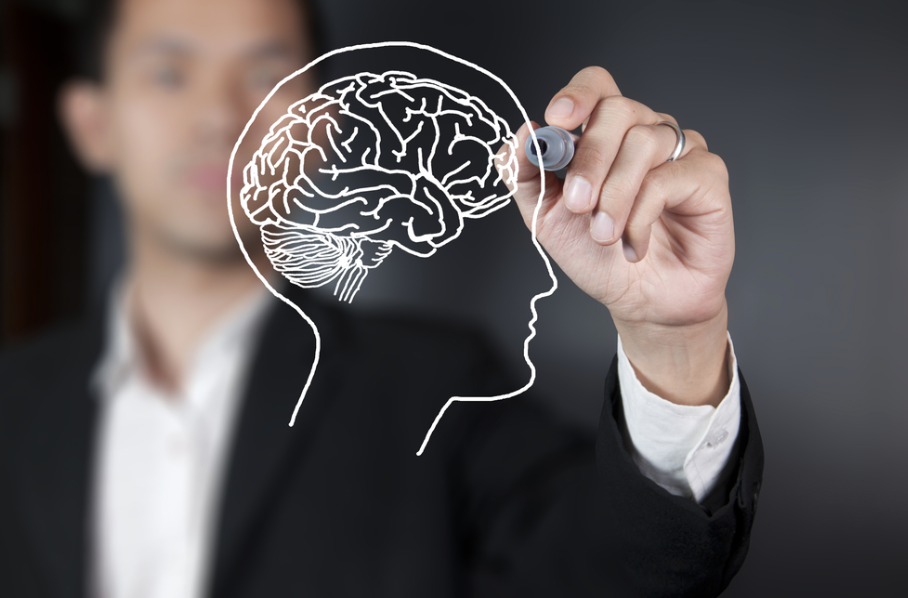 2. LEYES PARA EL APRENDIZAJE DE LA INTELIGENCIA ESPIRITUAL
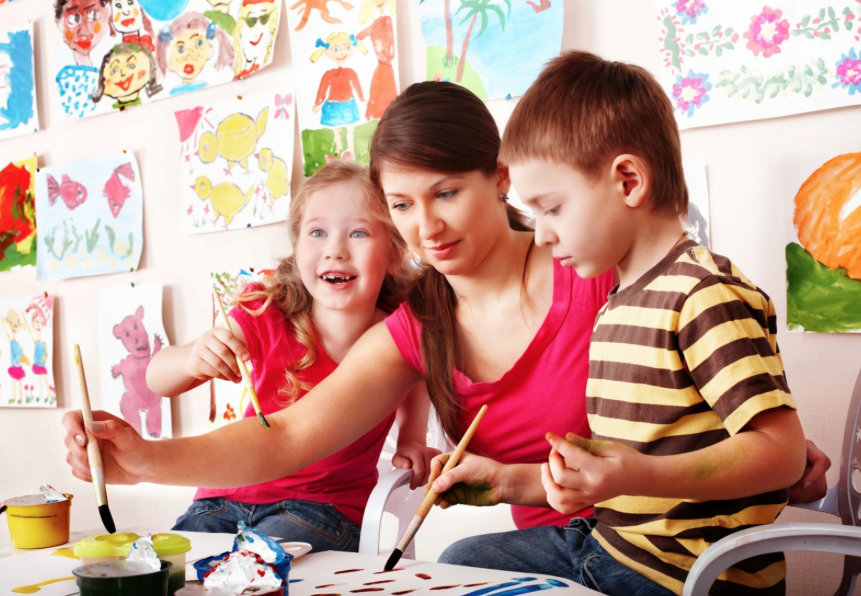 Para educar la inteligencia espiritual debemos optar por metodologías que estimulen y esto se hace provocando preguntas, potenciando la investigación, con un modelo enfocado al autodescubrimiento espiritual, la autoevangelización.
Neurociencia: Cerebro dividido
2. LEYES PARA EL APRENDIZAJE DE LA INTELIGENCIA ESPIRITUAL
4. LA LEY DE LA BULIMIA PASTORAL.

Estamos obsesionados con la cantidad. En los colegios religiosos las programaciones están llenas de actividades, campañas y convivencias de pastoral. Cuando salen por la puerta del colegio, su vida no tiene nada que ver con esas celebraciones.
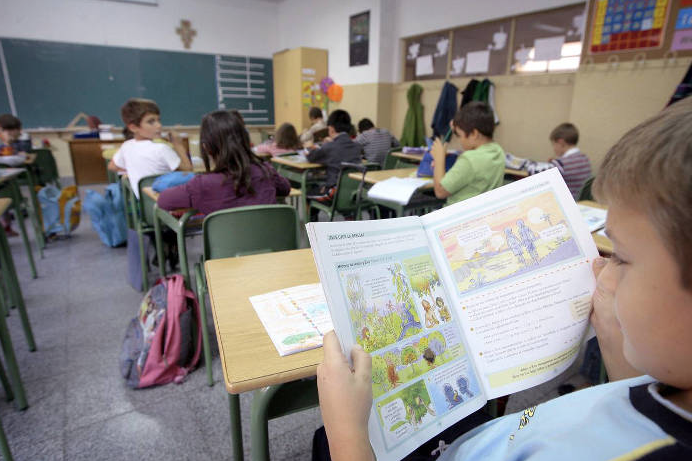 2. LEYES PARA EL APRENDIZAJE DE LA INTELIGENCIA ESPIRITUAL
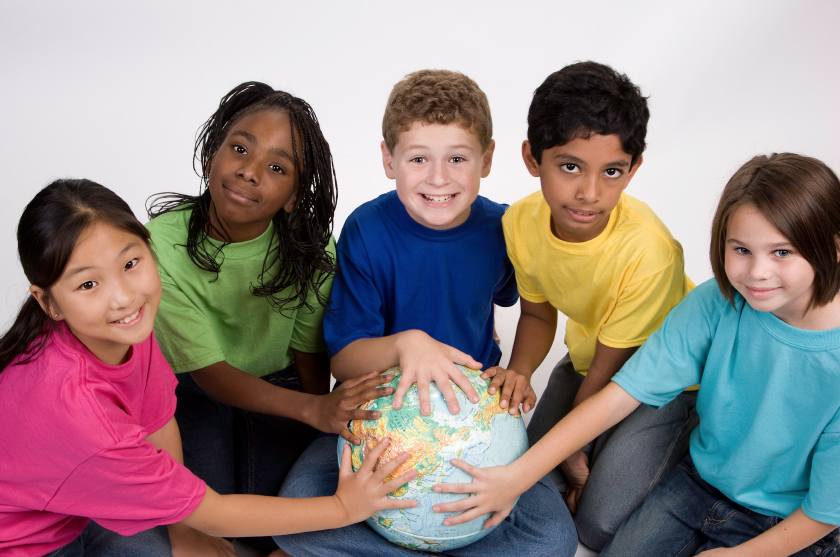 Necesitamos una educación espiritual sistémica, integral, presente en todos las materias, y explícita, donde lo explícito sean las competencias existenciales y espirituales, no los contenidos catequéticos.
2. LEYES PARA EL APRENDIZAJE DE LA INTELIGENCIA ESPIRITUAL
5. LA LEY DE DANIEL PINK: DE LA ERA DEL ALFABETO AL ALPHABEAT

El alfabeto necesario hace décadas se basaba en capacidades lógicas, lineales, gramaticales, operacionales, rutinarias…
Según Daniel Pink, después de siglos de una cultura basada en el hemisferio izquierdo, ahora hemos entrado en la era del hemisferio derecho. Hemos pasado del alfabeto al alphabeat.
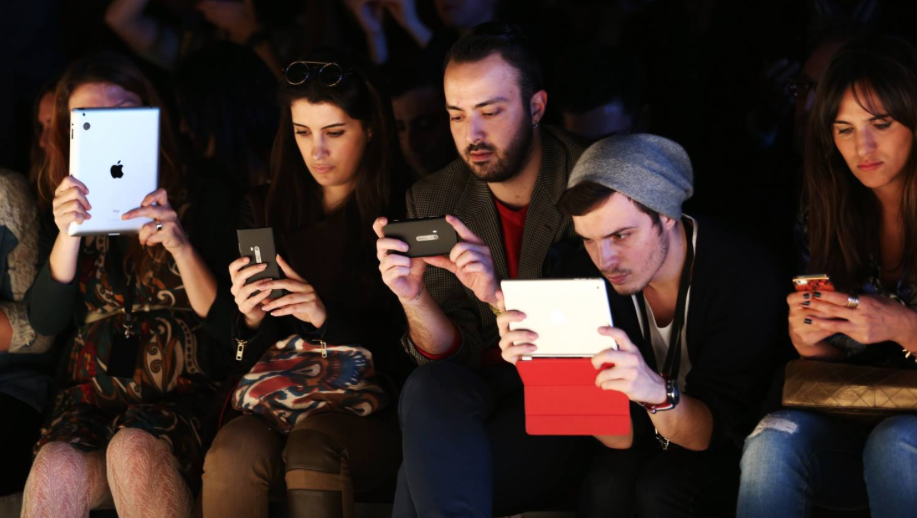 2. LEYES PARA EL APRENDIZAJE DE LA INTELIGENCIA ESPIRITUAL
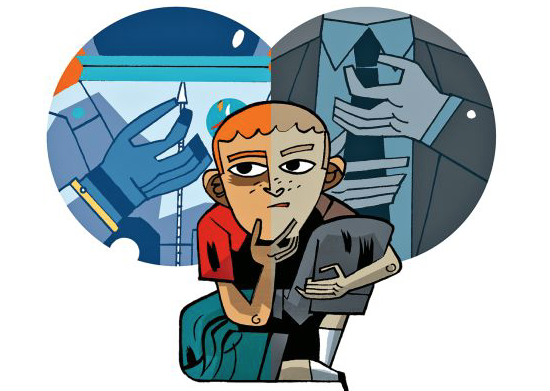 La educación espiritual debe girar al hemisferio derecho.
Alphabeat de David Guetta
2. LEYES PARA EL APRENDIZAJE DE LA INTELIGENCIA ESPIRITUAL
6. LA LEY PUNSET: YO NO TENGO DÉFICIT DE ATENCIÓN 

Eduard Punset vio un dÍa que su nieta llevaba una camiseta que decía: “Yo no tengo déficit de atención, lo que pasa es que no me interesa”. El discurso espiritual se ha escorado hacia un moralismo de la atención, a una cruzada contra la dispersión. Es importante el silencio, la concentración, pero la atención que se requiere hoy día es una atención múltiple, paradógica, multifocal, multidialógica.
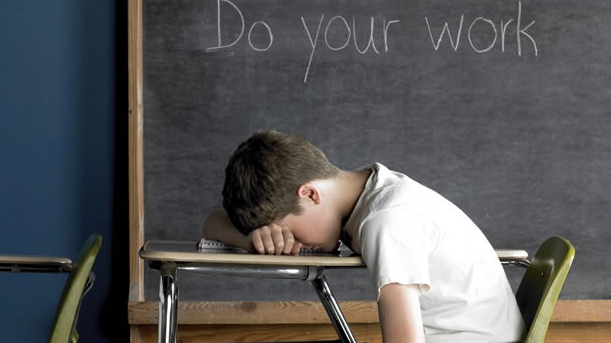 2. LEYES PARA EL APRENDIZAJE DE LA INTELIGENCIA ESPIRITUAL
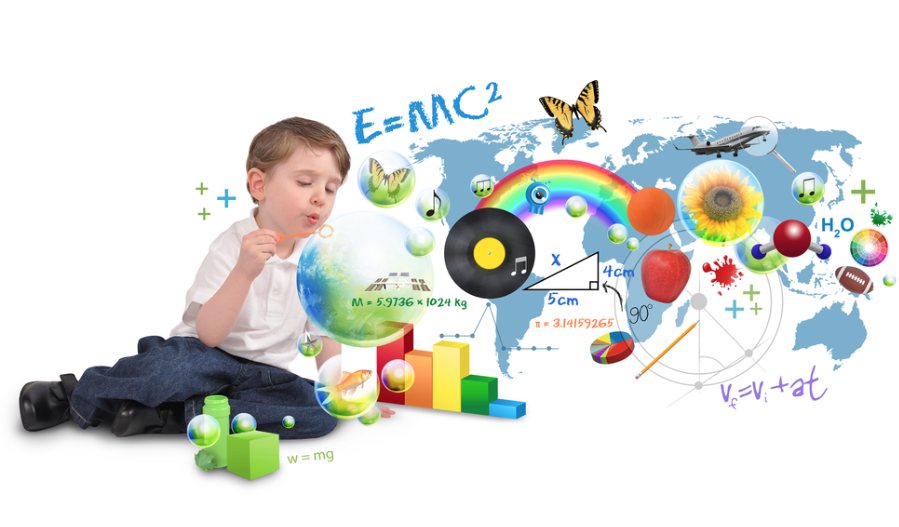 La inteligencia espiritual va de la mano de los mismos mecanismos que la creatividad y del pensamiento divergente. “Creer es crear” y “crear es creer”.  Donde hay inteligencia espiritual hay creatividad. 

Con silencio, corrección, repetición, memoria, silogismos, fórmulas, perfección…, corres el riesgo de momificar a tus alumnos.
Nunca más: “La pastoral es aburrida”
2. LEYES PARA EL APRENDIZAJE DE LA INTELIGENCIA ESPIRITUAL
7. LA LEY GONZALO ALONSO: SIN HORIZONTALIDAD NO HAY PERSONALIZACIÓN

Según Gonzalo Alonso, vivimos en la era horizontal. Sin participación activa de todos, especialmente del alumno, en la construcción del currículo espiritual, no es posible la motivación y la significatividad.
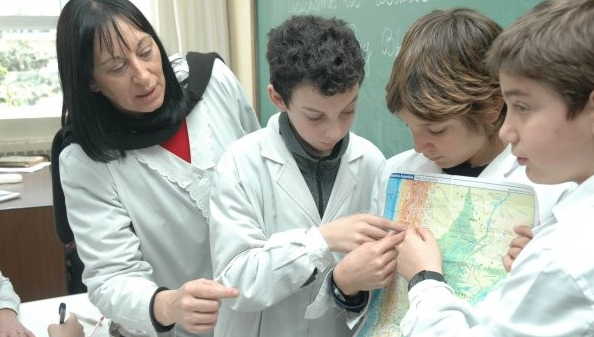 2. LEYES PARA EL APRENDIZAJE DE LA INTELIGENCIA ESPIRITUAL
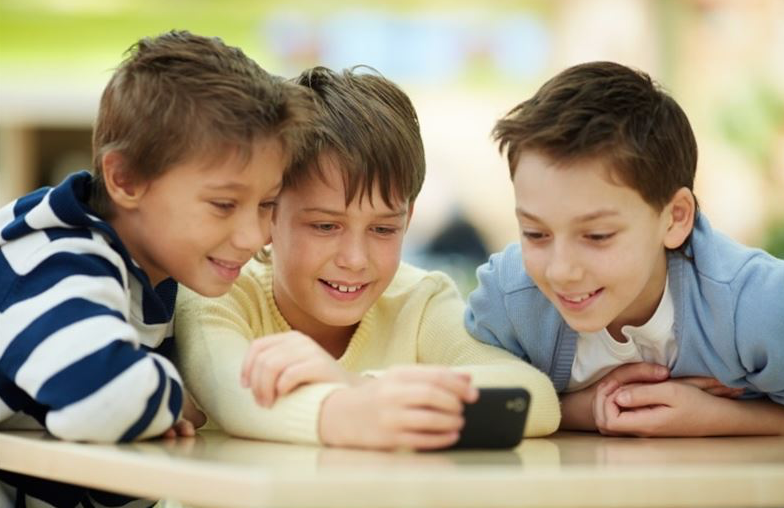 Entonces podremos lograr un aprendizaje espiritual que parta de la personalización, que se adapte a cada persona. 

Un educador sólo puede llegar a uno, dos o tres alumnos, no más. Con herramientas social media, puede educar personalizadamente a más de un centenar de alumnos. Puede articular estructuras para que centenares se eduquen recíprocamente de forma horizontal, peer to peer .
2. LEYES PARA EL APRENDIZAJE DE LA INTELIGENCIA ESPIRITUAL
8. LA LEY CSIKSZENTMIHALYI: DE LA EXPERIENCIA FLOW AL TALENTO

Si no educas la inteligencia existencial de las personas, no podrás educar su inteligencia espiritual.
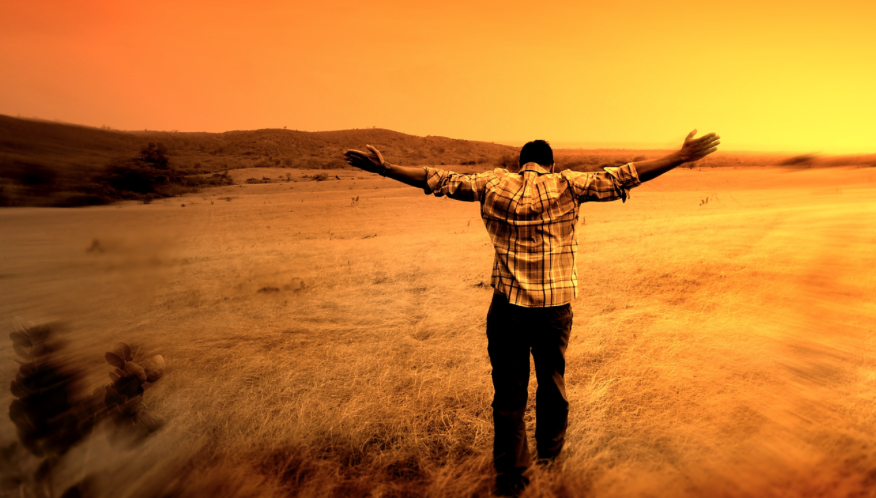 2. LEYES PARA EL APRENDIZAJE DE LA INTELIGENCIA ESPIRITUAL
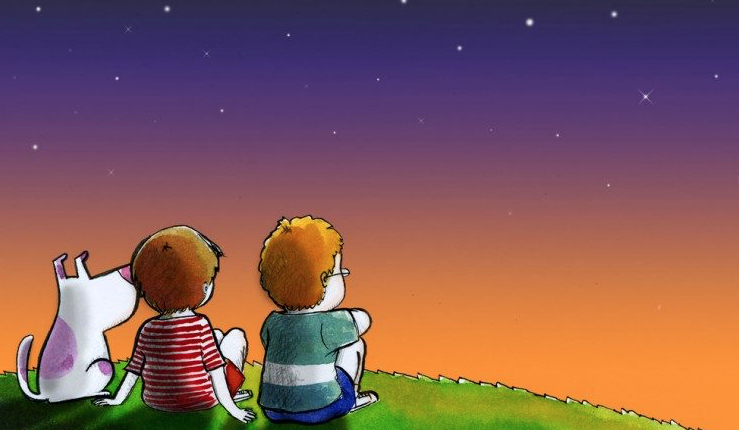 La ruta empieza por saber cuál es la pasión de cada alumno. Pasa por hacer que cada uno descubra su talento, por descubrimiento. Culmina cuando cada
persona hace de su trabajo y su tiempo libre una experiencia apasionante. Entonces sabrá comprometerse, hasta agotar la batería, en proyectos que merezcan la pena, para cambiar el mundo, no menos. 
Maestros Inspiradores
2. LEYES PARA EL APRENDIZAJE DE LA INTELIGENCIA ESPIRITUAL
9. LA LEY SUGATA MITRA: LA LEY DEL AUTOAPRENDIZAJE

Ya pasó la era de la motivación. Ahora nadie quiere ser motivado ni animado. Conceptos como “motivar”, “acompañar”, “animar” marcaron un punto de inflexión en nuestra historia, el principio del desmoronamiento de un paradigma cuasimilitar.
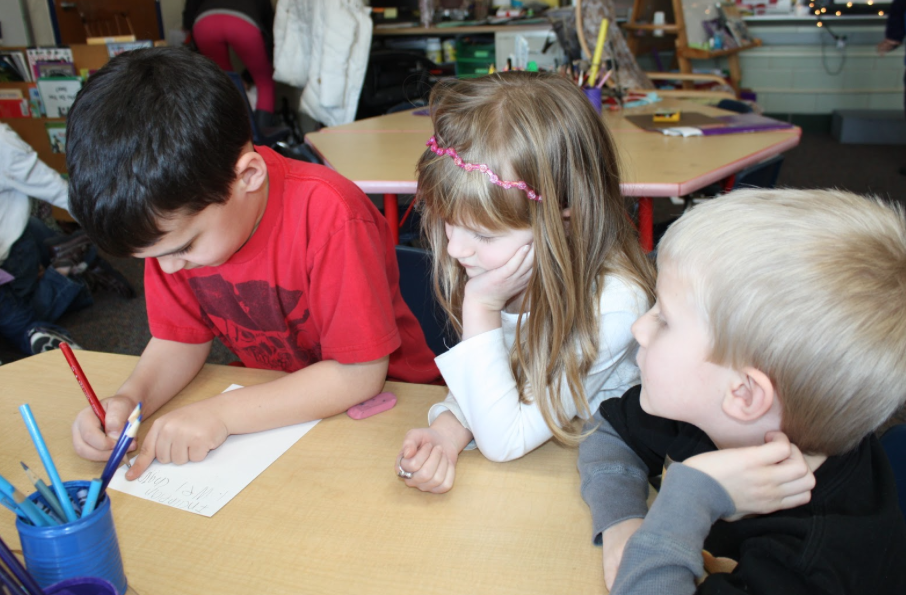 2. LEYES PARA EL APRENDIZAJE DE LA INTELIGENCIA ESPIRITUAL
Sugata Mitra ha dedicado su vida a investigar el poder de autoaprendizaje que tiene toda persona, de la condición social y económica que sea. Recorrió la India colocando ordenadores en muros y cajas de madera, sin más, sin tutoriales, sin tutores. A los seis minutos cualquier niño ya había descubierto el mecanismo del navegador y del ratón. A las dos horas, de forma automática en todos los pueblos perdidos de la India, muchos de ellos sin Internet, sin escuela, siempre se formaba un grupo de niños donde unos enseñaban a otros.
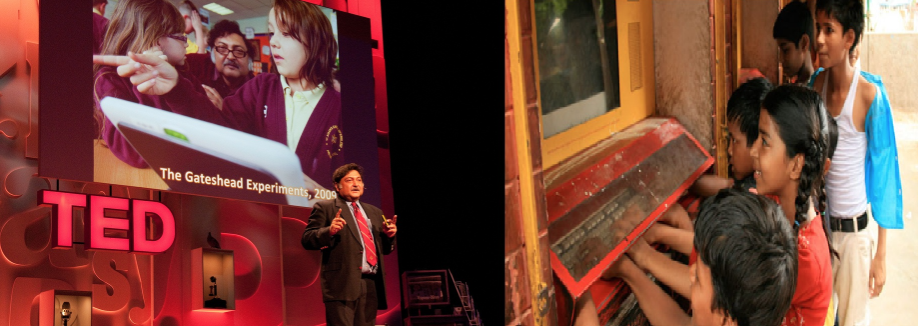 2. LEYES PARA EL APRENDIZAJE DE LA INTELIGENCIA ESPIRITUAL
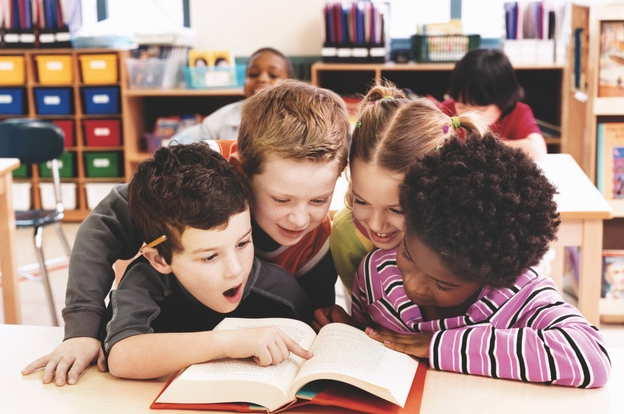 El aprendizaje espiritual por descubrimiento necesita de estrategias metodológicas de autoaprendizaje, de aprendizaje social y cooperativo, por contagio, por pares, horizontal.
2. LEYES PARA EL APRENDIZAJE DE LA INTELIGENCIA ESPIRITUAL
10. LA LEY FOSSION: LA LEY DE LA GRACIA

La ley de la gracia habla de un mundo que transpira la huella de Dios por todos sus poros. Andrés Fossion dice que Jesús explicó qué es evangelizar: sólo  sembrar… Y esperar. Vuelve a ser clave otra vez la ley del autodescubrimiento.
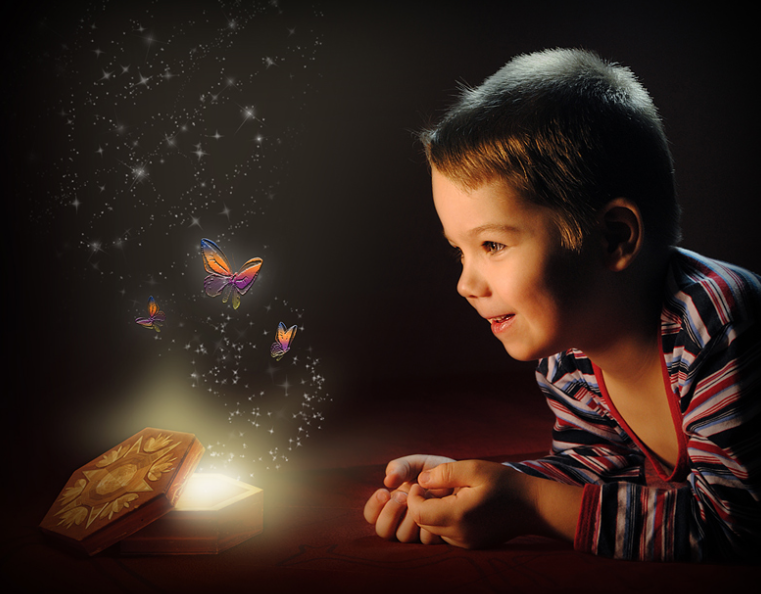 2. LEYES PARA EL APRENDIZAJE DE LA INTELIGENCIA ESPIRITUAL
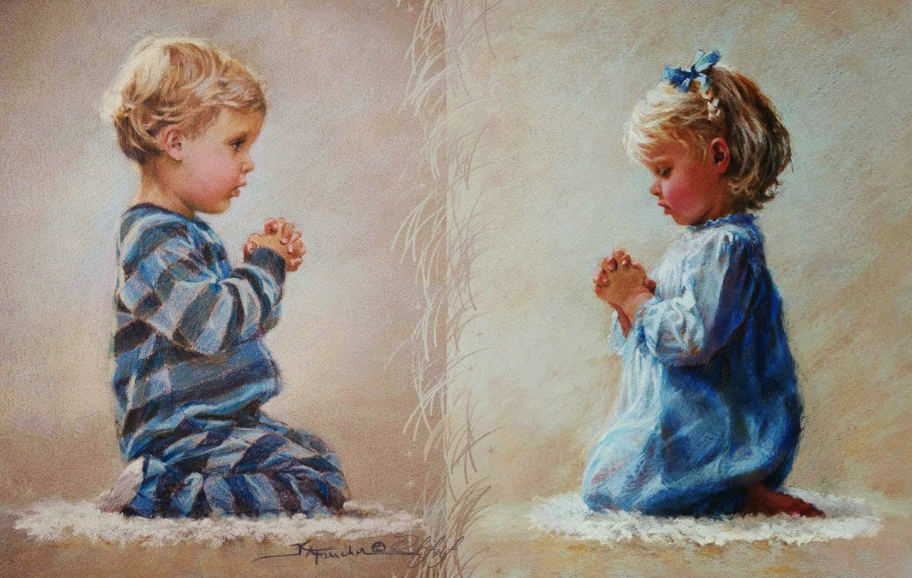 El verdadero maestro exduce  la inteligencia espiritual del alumno. La misión no es transmitir mi propia inteligencia espiritual. Si no surge desde dentro de
la persona a la que intentamos enseñar, no podemos hablar de experiencia espiritual. Nuestra misión como educadores es fomentar el autodescubrimiento en nuestros alumnos de su propia inteligencia espiritual y su maduración según el potencial de las distintas edades.
CONCLUSIÓN
Podemos afirmar que todas estas
leyes confluyen en un modelo de pedagogía espiritual
que se fundamenta en el aprendizaje experiencial por
descubrimiento: transmitir la fe requiere facilitar a
nuestros alumnos experiencias relevantes que dinamicen
sus propios procesos de autoaprendizaje espiritual,
siempre propuestas en el marco de un profundo
respeto a su libertad personal.
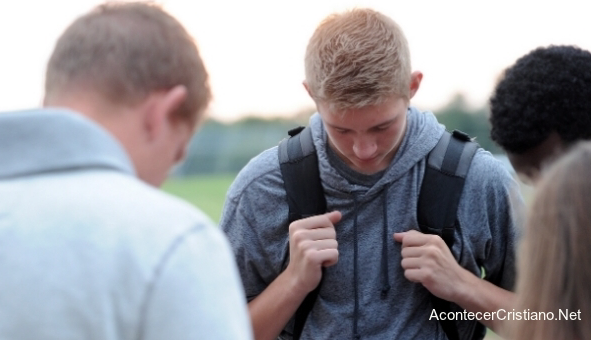 BIBLIOGRAFÍA
Este material se realizó a partir del artículo Inteligencia Espiritual por descubrimiento de José María Bautista Guadalupe. 

Otros textos:

BACQ, P., y THEOBALD, C. (2011). Una nueva oportunidad para el evangelio. Hacia una pastoral de engendramiento. Bilbao: Desclée De Brouwer.

TORRALBA,  Francesc (2010). Inteligencia espiritual. Barcelona: Plataforma editorial.

TORRALBA, Francesc (2012). Inteligencia espiritual en los niños. Barcelona: Plataforma     editorial.

Vásquez, José Luis (2010). La inteligencia espiritual o el sentido de lo sagrado. Bilbao:  Desclée De Brouwer.
ELABORACIÓN DE DIAPOSITIVAS
OSCAR ARMANDO PÉREZ SAYAGO
Bogotá, Colombia. 
Celular: (+57) 3214449650
Correo: oscarp347@gmail.com
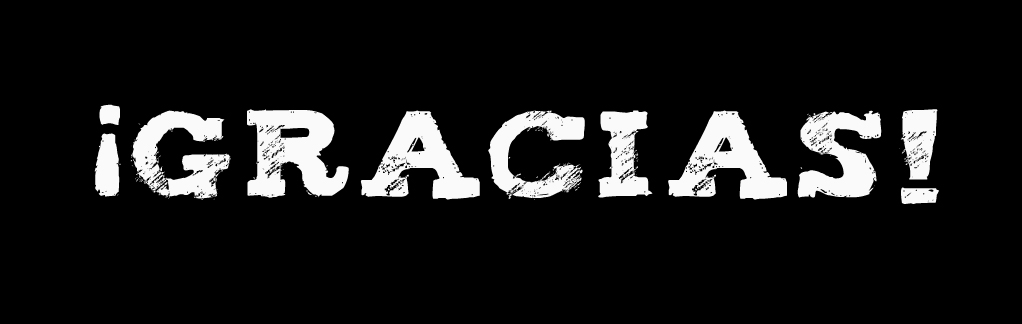